20X1年工作总结暨20X2年工作展望
——xxx
请输入您的公司或团队名称
20XX年工作总结
（一）销售任务完成情况
销售量 99台
销售任务62台
销售任务完成160%
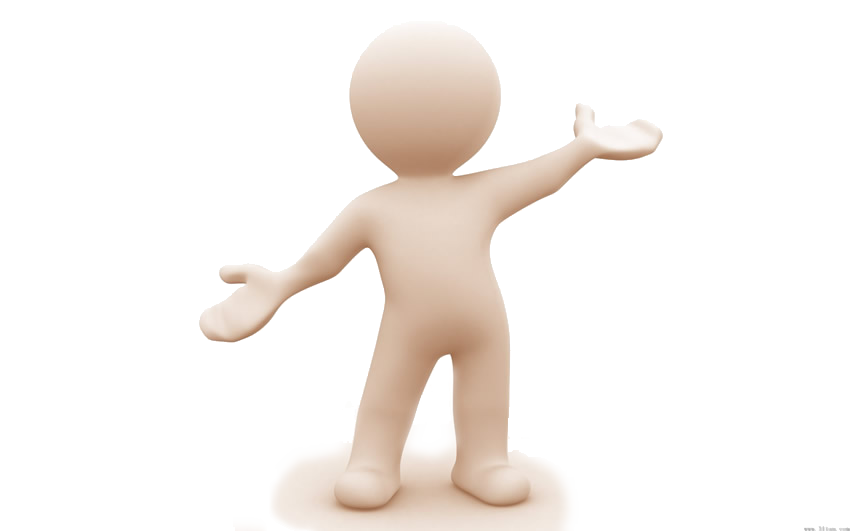 20XX年各车型销售情况
解放主机销售34台
占比34%
半挂车销售62台
占比66%
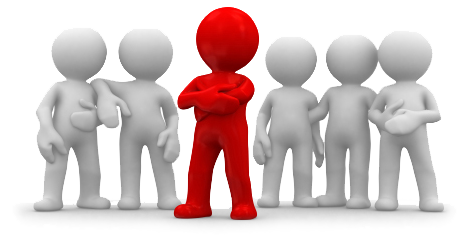 20XX月度销售情况
本年度4月、6月、7月、8月、9月、11月均完成了销售任务。12月份订单车辆发出后也能完成任务。
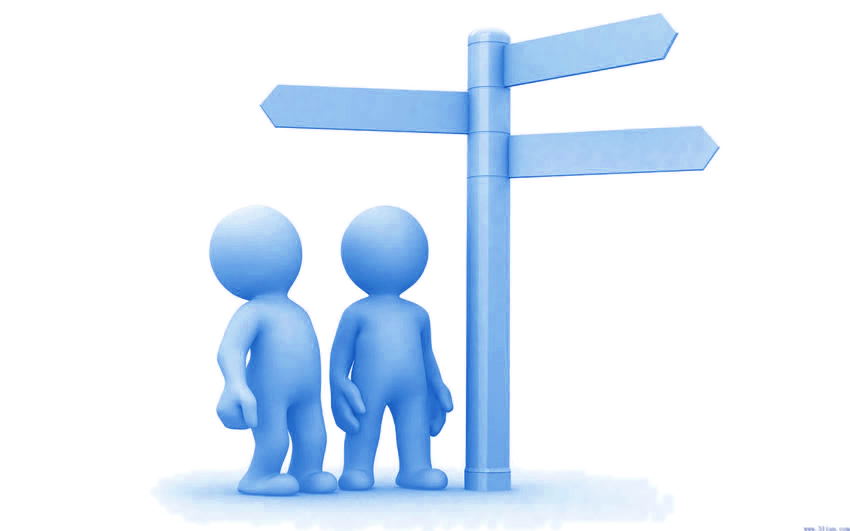 20XX年客户情况的分析
终端客户销售12台
占比12%
公司客户销售87台
占比88%
本年度销售车辆大部分为运输公司客户，由于与运输公司业务往来较多，门前终端客户接待较少
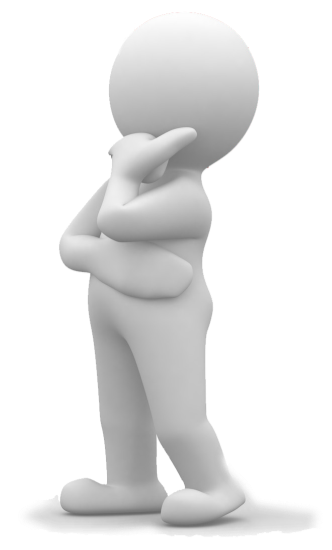 20XX市场走访情况
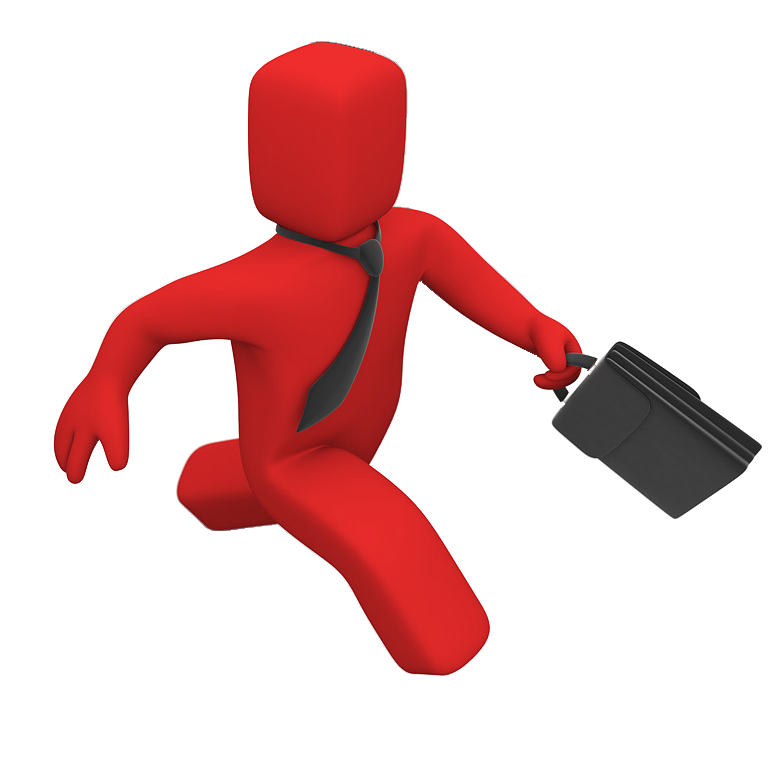 2. 本年度新增客户较少
3. 市场判断不准确，不主动提报车辆计划
4.解放主机销售情况不佳
20XX年工作总结
（二）销售工作存在的问题
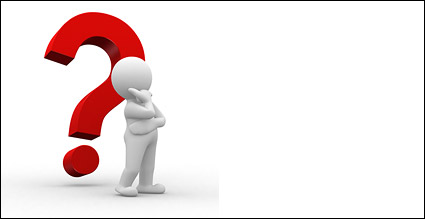 1. 对老客户的挖掘不主动，导致部分订单流失
政策变化导致市场变化
5.
非个人原因
方面的问题
主机和挂车的产能
         跟不上市场需求
解放主机跨区域销售情
         况严重扰乱本地市场
20XX年工作总结
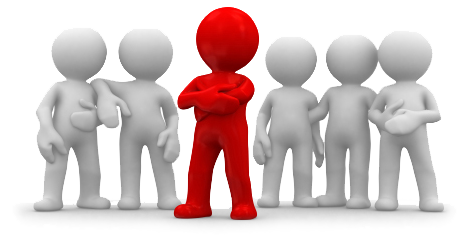 公司学习
网络学院
个人学习
20XX年工作总结
积极参加公司学习和网络学院培训
在工作中总结积累提高自我
（三）学习情况
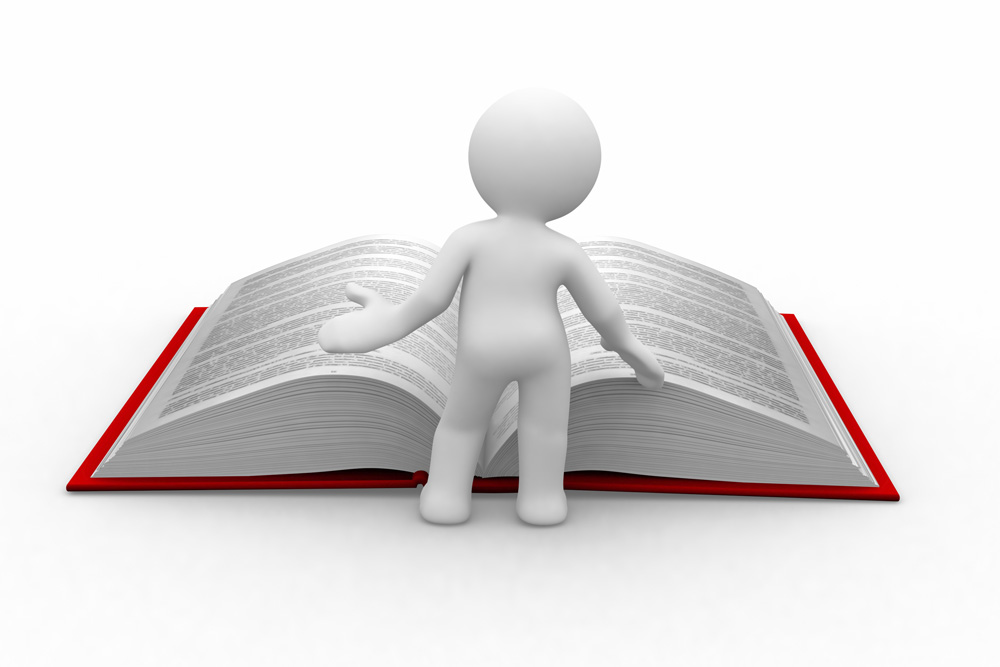 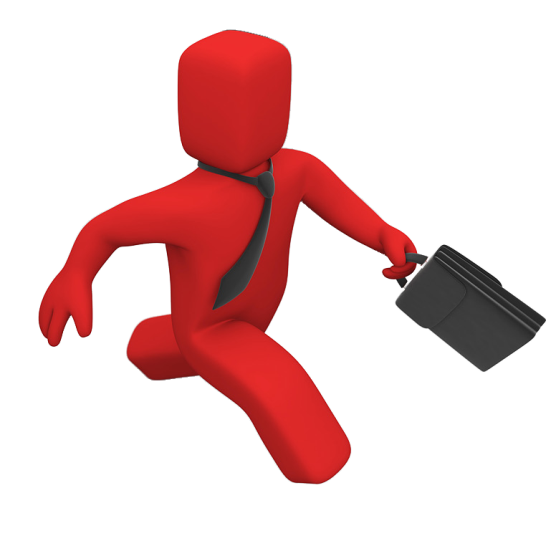 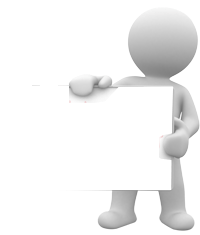 1.积极参与部门市场活动，配合领导同事办好
  每一次市场推广活动。
20XX年工作总结
（四）其他工作
2.参与部门的日常工作
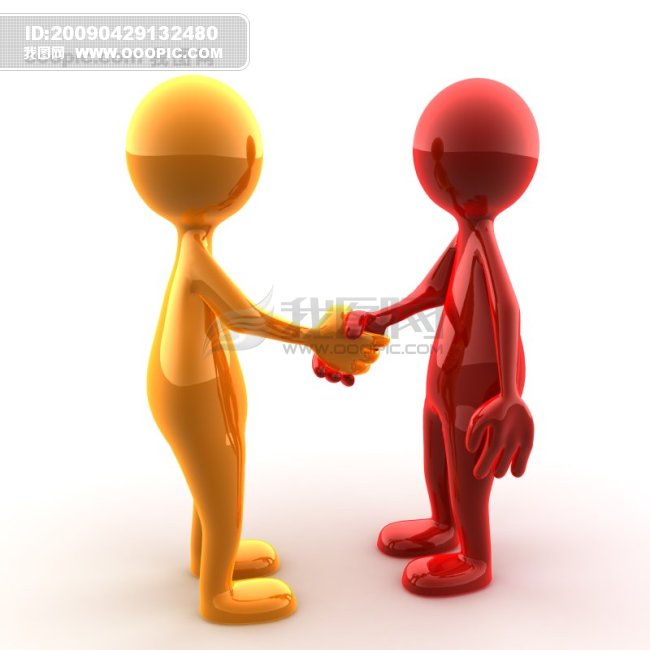 3.完成了领导交办的其他事项
20XX年工作展望
（一）销售目标
比今年增长 10 %
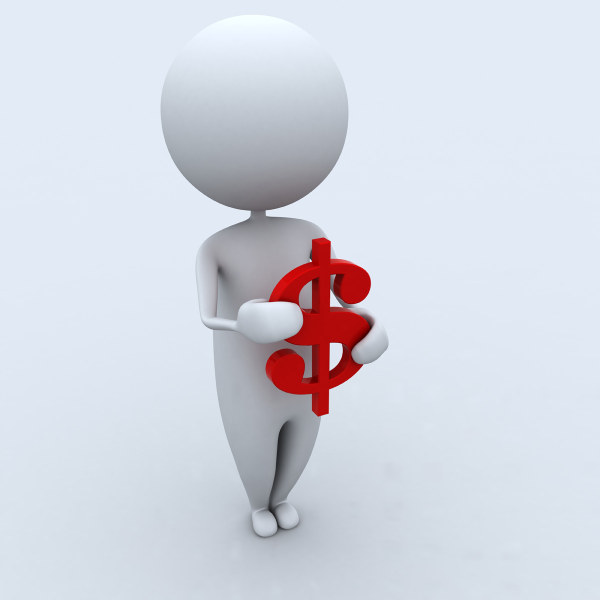 20XX年各车型计划销售量
解放牵引
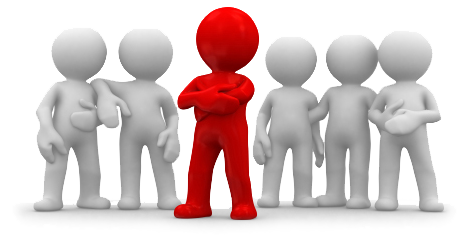 解放底盘
20XX年工作展望
（二）工作重点
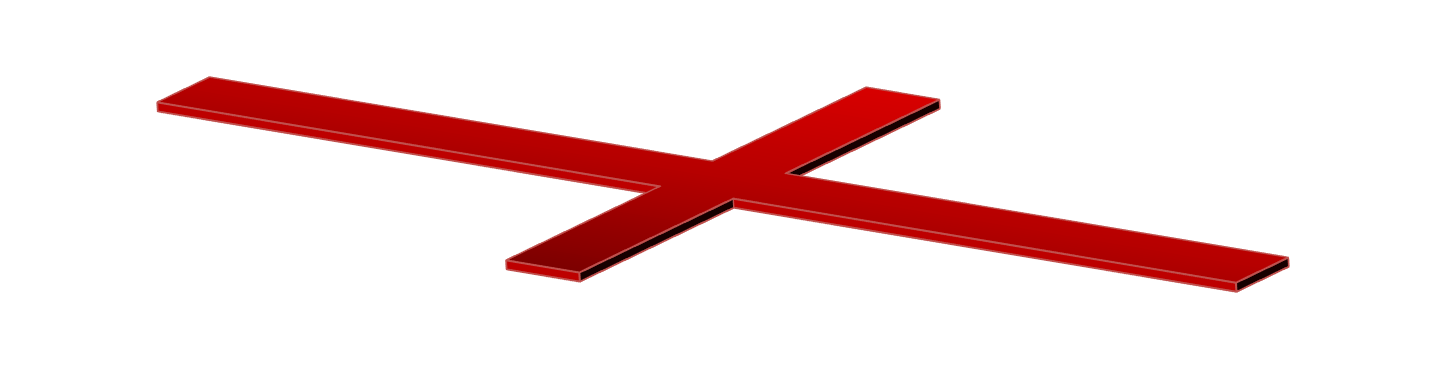 销  售
1.区别对待大客户，保证销量
   2.价格灵活争取一般客户
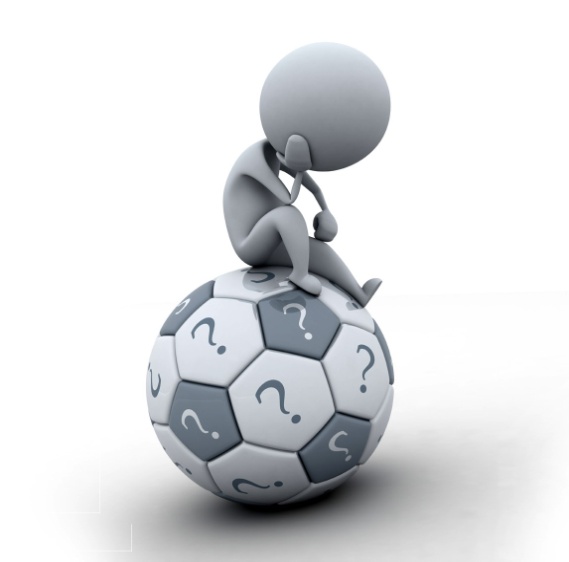 1.维系现有运输公司客户
   2.积极开发市场新公司
市  场
20XX年工作展望
（三）具体工作思路
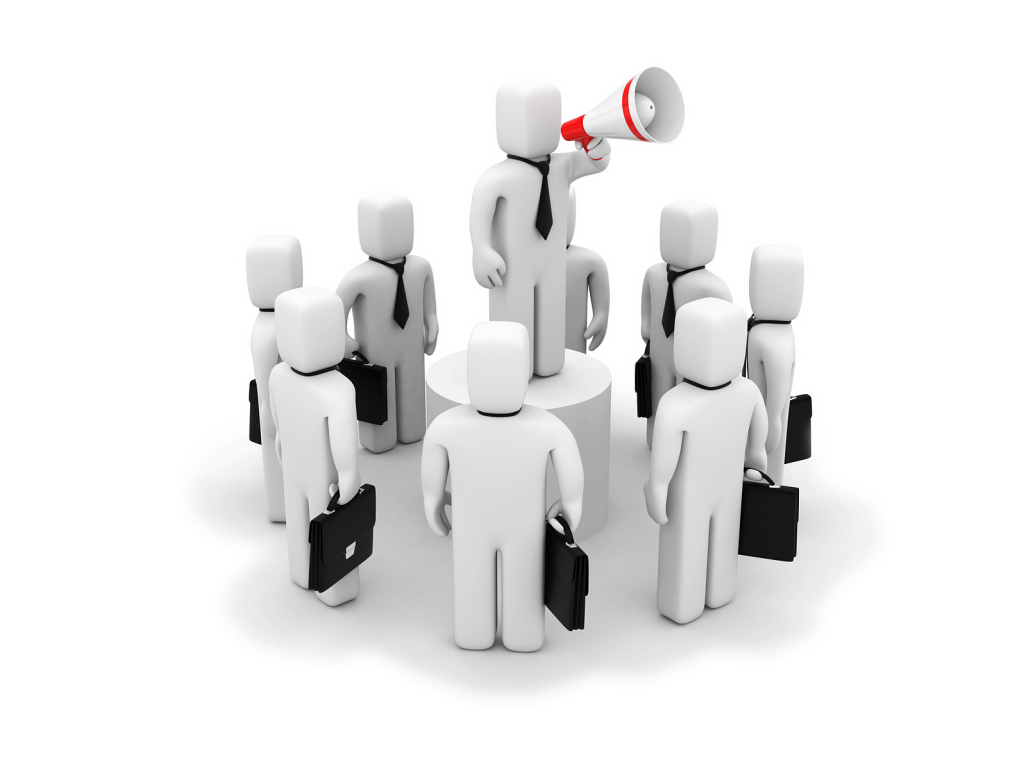 20XX年个人感悟
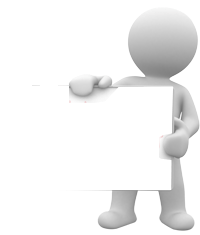 在如此高速发展的商业时代里，一名销售人员要迅速成长成熟，除了靠领导和同事们“输血”之外，个人坚持信念、不断学习和实践的“造血”过程才是重要而且持续的，只有这样的造血，才能保证我们高  效率、高品质地自动自发做好工作，保证我们手里永远有碗端、有饭吃。
感谢各位的聆听
敬请批评指正
——xxx
请输入您的公司或团队名称